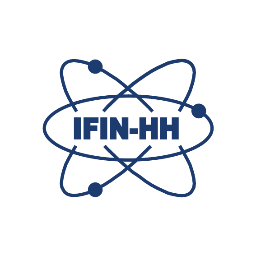 Horia Hulubei National Institute for R&D in Physics and Nuclear Engineering
Evaluation activitiesof the Bucharest NSDD Centre
April 2022
A. Negret and Sorin Pascu
Table of contents
01
Current situation and activities
02
Future plans
03
The SANDA Project
01
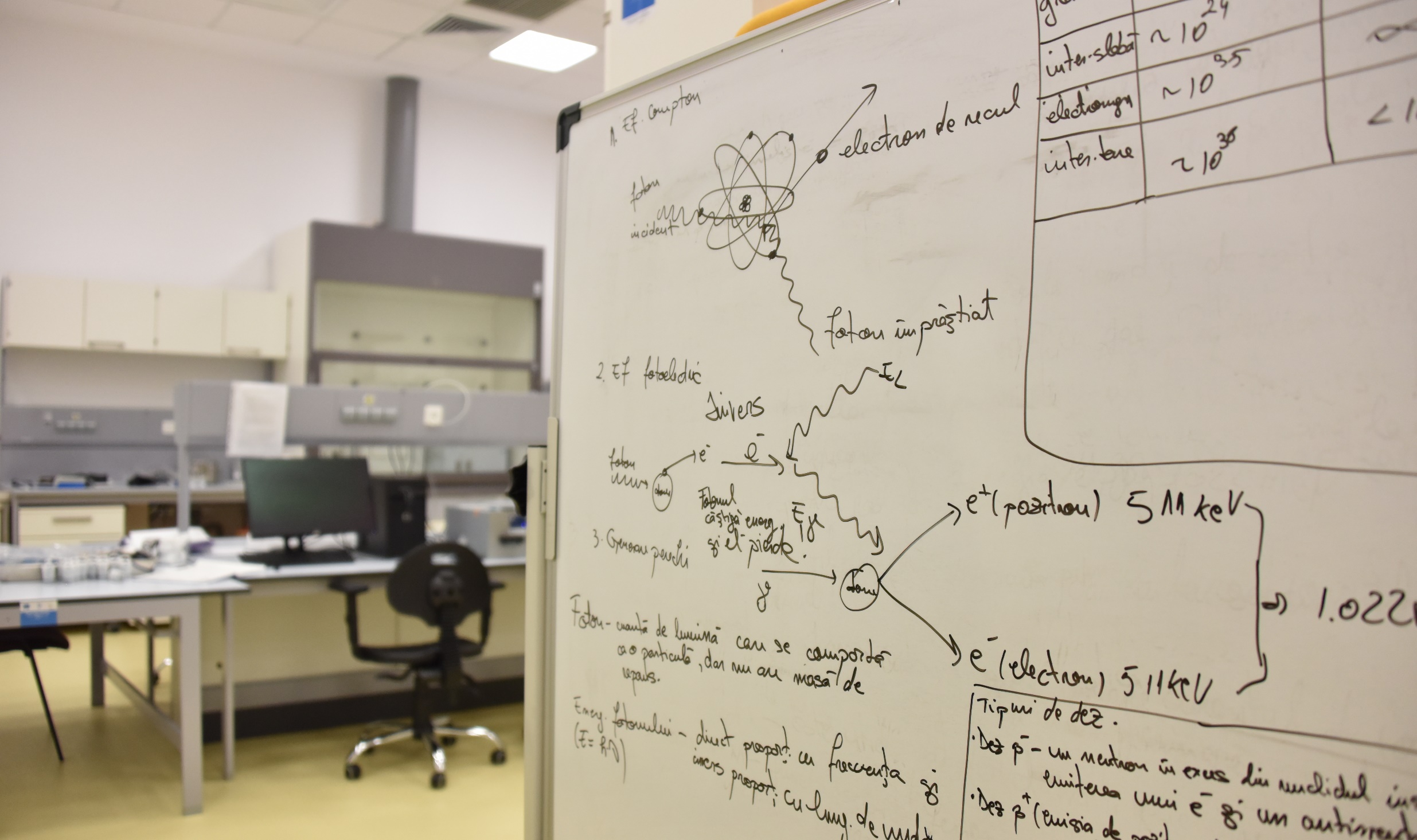 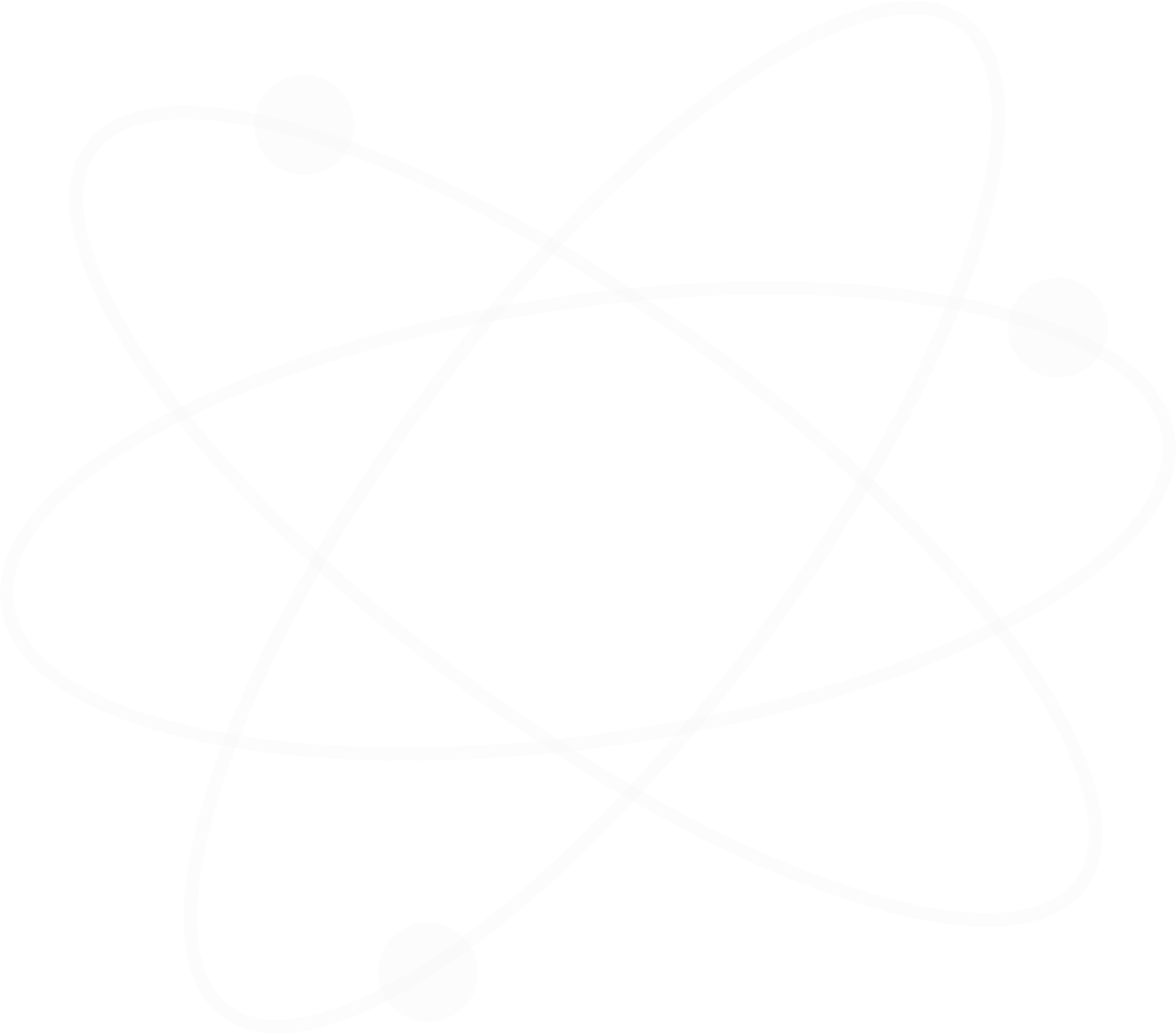 Current situation
Horia Hulubei National Institute for R&D in Physics and Nuclear Engineering
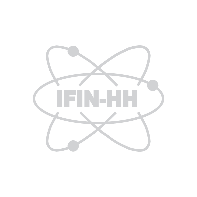 Manpower
In general: 0.4 FTE: Sorin Pascu + Alexandru Negret
 Temporary situation: reduced manpower caused by other obligations of both evaluators
 Looking for possibilities to increase contribution
Responsabilities of the Bucharest Data Centre
Other evaluation activities
A=130: by S. Pascu, B. Singh, A. Rodionov, G. Shulyak - post review

A=101: by J. Timar, Z. Elekes, A. Negret, S. Pascu – final stage, to be submitted

CTBTO project (IAEA): 
A. Negret: decay of 133I – submitted for review
S. Pascu: decay of 140La – work in progress
02
Plans for near future
Horia Hulubei National Institute for R&D in Physics and Nuclear Engineering
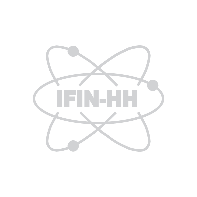 Plans for the future
Obligations within the European project SANDA
A=101 – finalize evaluation, submit, perform the post-review corrections

A=86 – evaluate a few nuclei, including 86Sr (together with B. Singh)

CTBTO project: 
 A. Negret: decay of 133I – perform the post-review corrections
 S. Pascu: decay of 140La – finalize the evaluation
Other future plans
Finalize the post-review corrections for A=57 and 130 together with B. Singh
Work on A=118 together with E. Ricard-McCutchan
03
The SANDA Project
Horia Hulubei National Institute for R&D in Physics and Nuclear Engineering
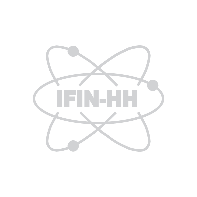 The H2020 project SANDA (Supplying Accurate Nuclear Data for Energy and Non-energy Applications)
Funded by: European Commission, under the Horizon2020 program,
Duration: 01. Sept. 2019 - 01. Sept. 2023 (an extension will be required caused by the COVID pandemic),
Maximum EU contribution: 4.66 Meuro,
Funding for ENSDF evaluation: ~20 kEuro/Data Centre, or 5 PM/Data Centre,
Number of partners: 35 European institutes/universities,
Work packages:
WP1: Detector development
WP2: Nuclear data measurements for energy and non-energy applications
WP3: Target preparation
WP4: Nuclear data evaluation
Task 4.2.2 Evaluation of nuclear structure and decay data
WP5: Data validation, integral measurements
WP6: Management, coordination, education, training
Notes: First time when ENSDF evaluation is financially supported at the European level. Inclusion into the ND community is essential for the participation to future similar projects.
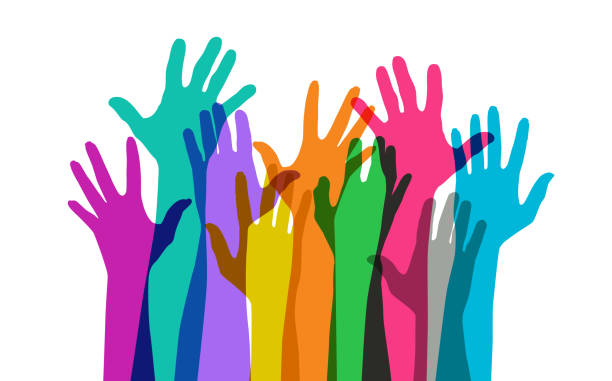 Thanks
Do you have any questions?
negret@nipne.ro
https://www.nipne.ro/
Contact Us
Address: Str. Reactorului no.30, P.O.BOX MG-6, Bucharest - Magurele, ROMANIA
Phone: +(4021) 404.23.00
Fax: +(4021) 457.44.40